Eastern and Western lifestyle
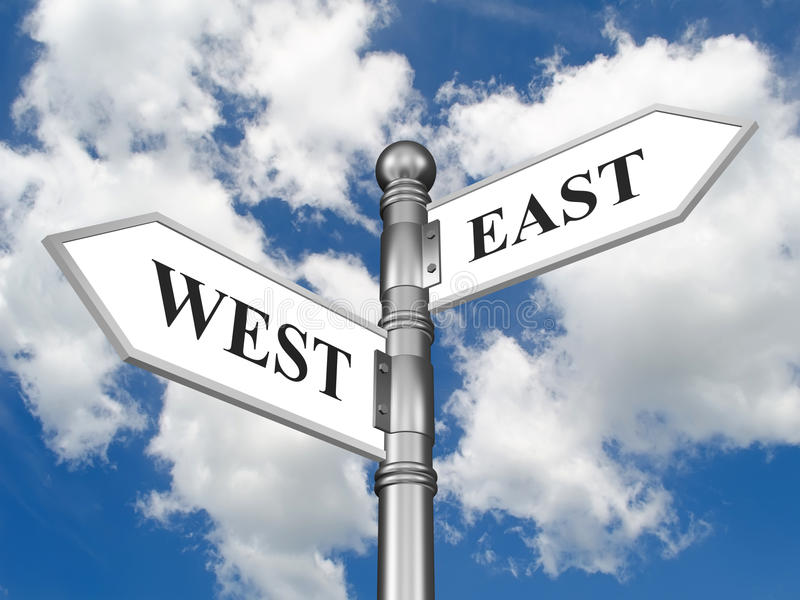 МБОУ гимназия №1 города Белово
Попова Е.А.
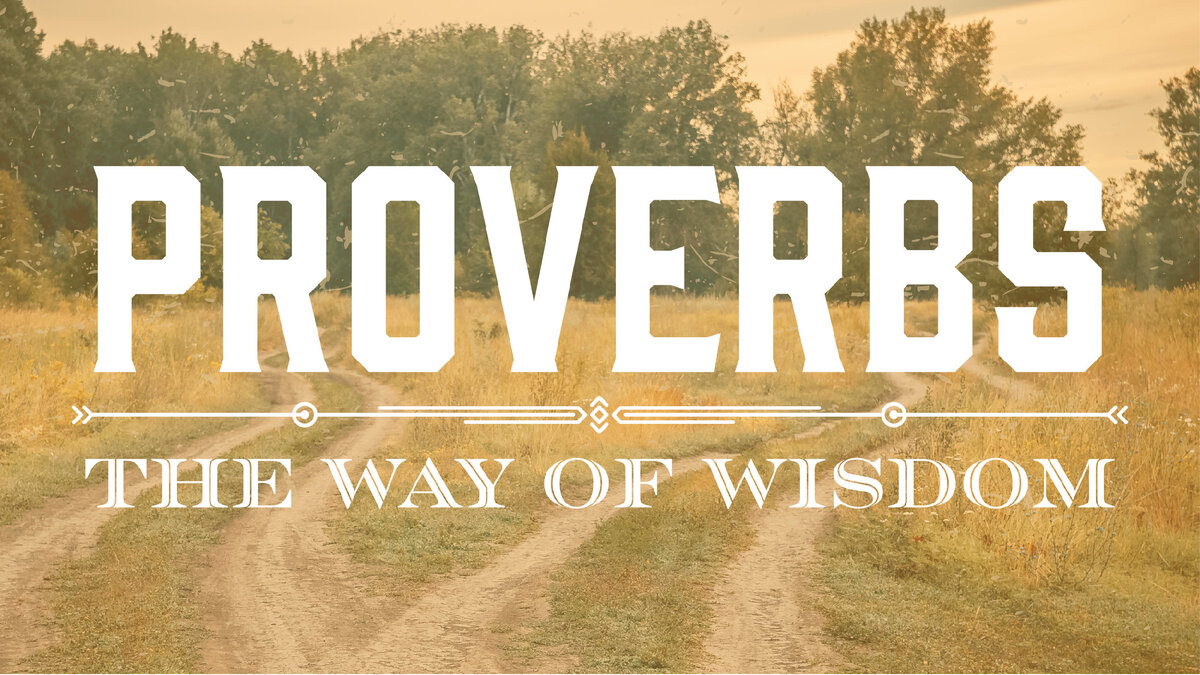 ng
A good beginning makes a good ending.
East or west home is best.
Better late than never.
4. Strike while the iron is hot.
 5. First things first. 
6. Good things come to those who wait.
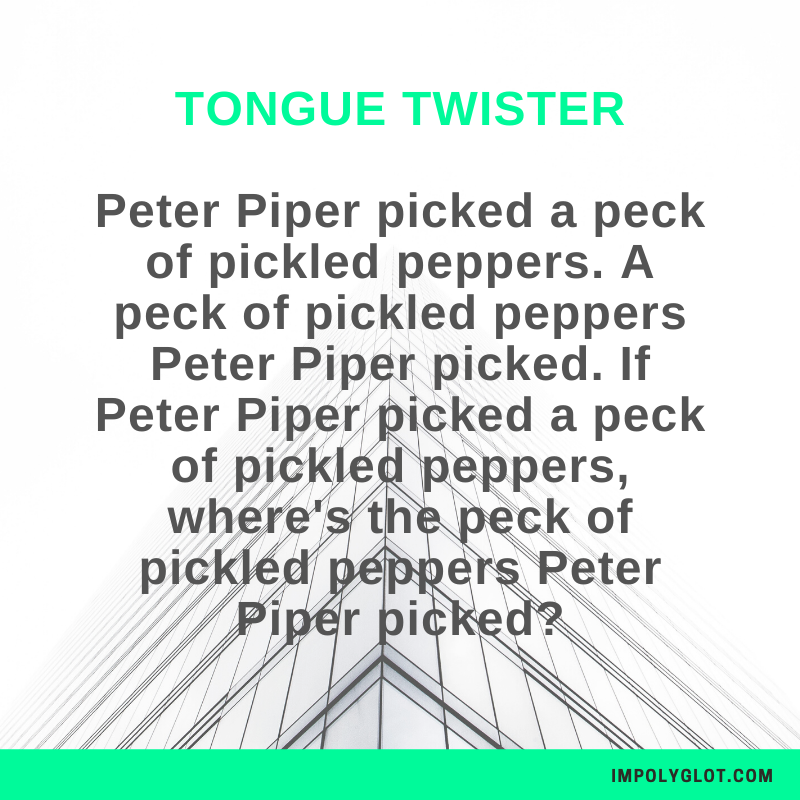 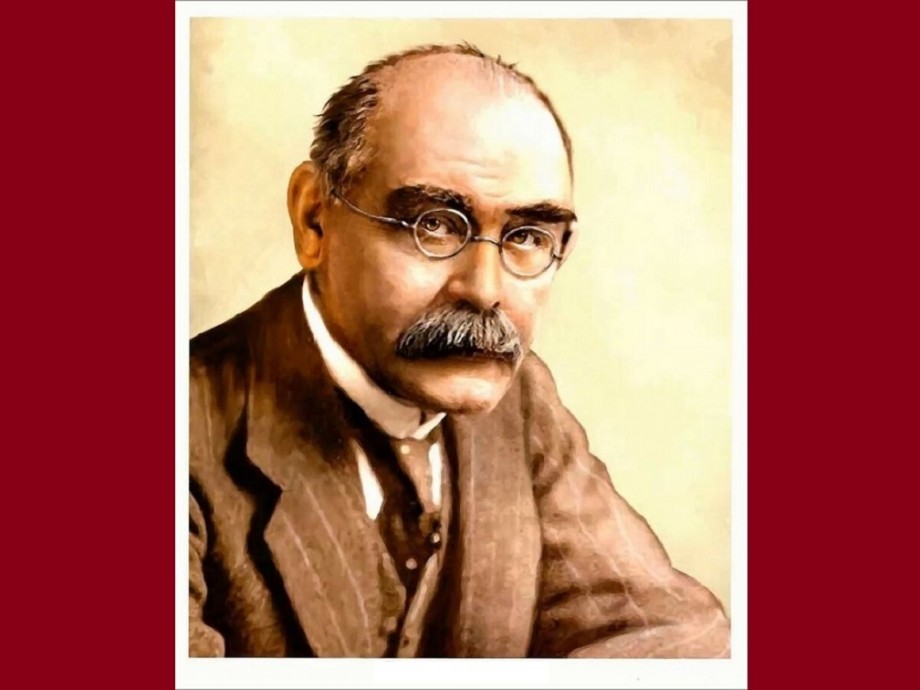 “Oh, East is East and West is West, and never the two shall meet…”
 (Rudyard Kipling “The Ballad of East and West)
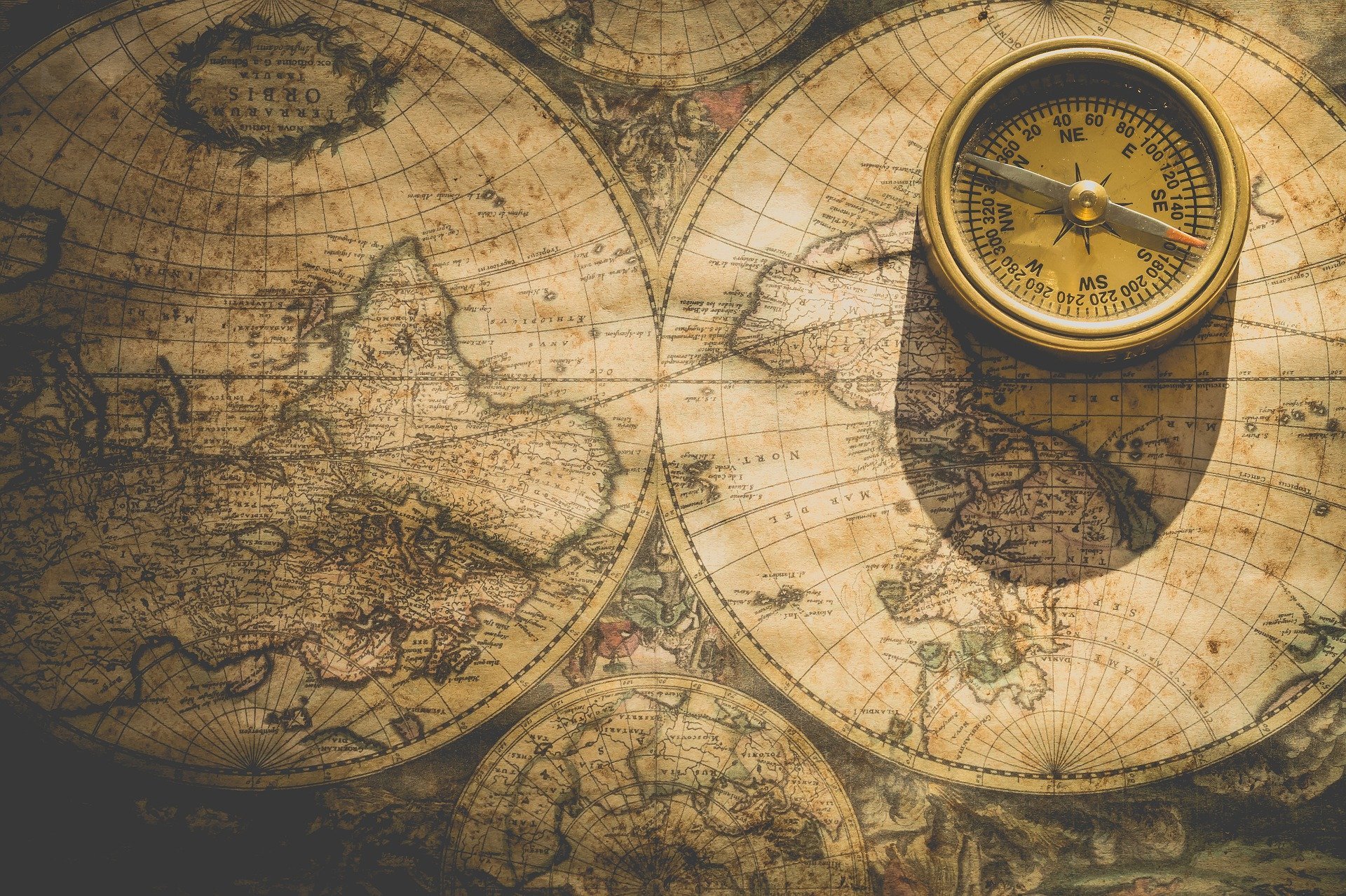 The theme of the lesson
“Eastern and Western lifestyle”
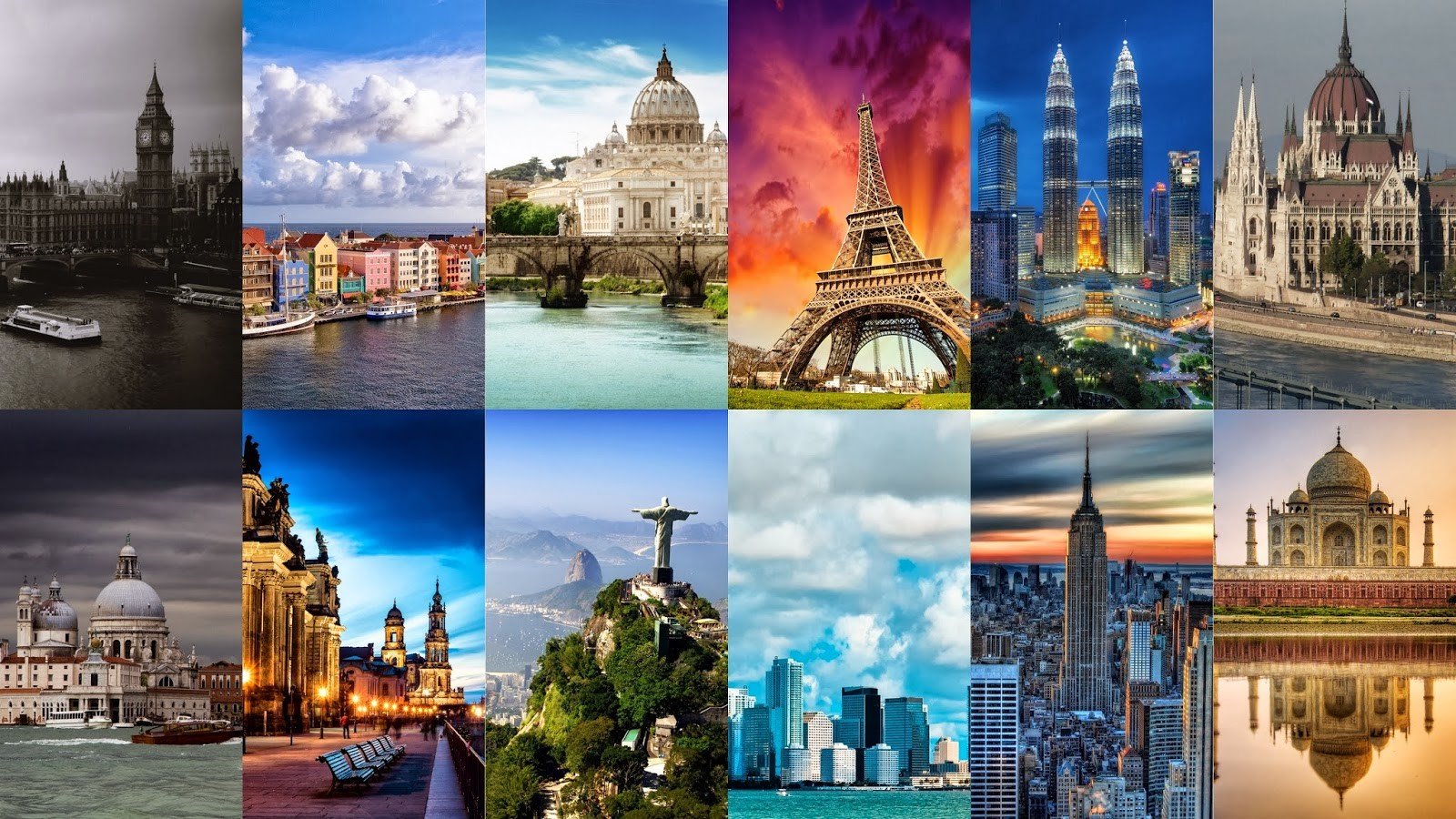 The problem of the lesson is “Different countries – different lifestyles”
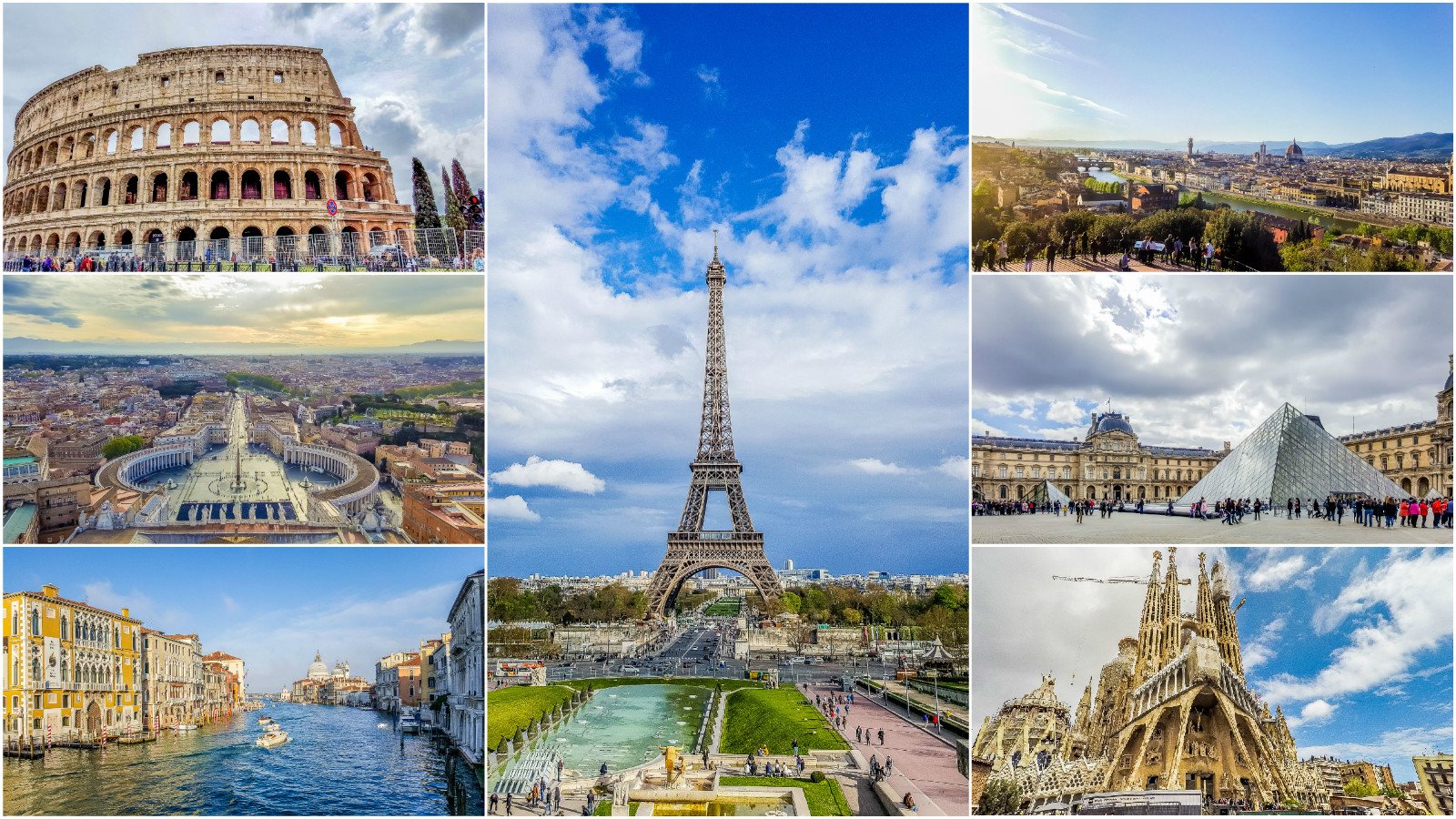 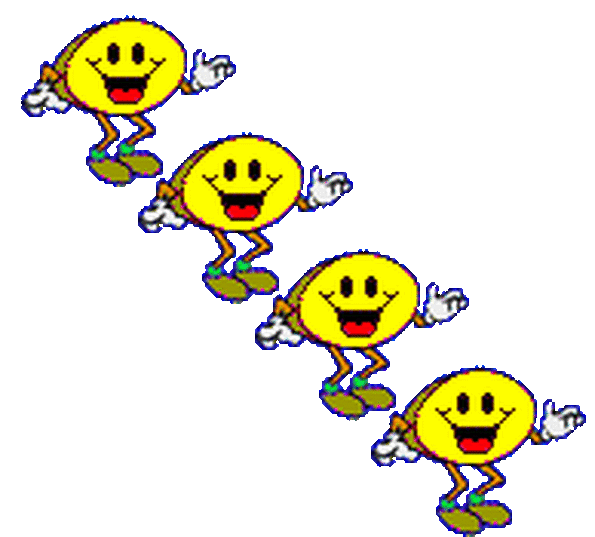 The dynamic pause. 
Look left, right 
Look up look down 
Look around. 
Look at your nose 
Look at that rose 
Close your eyes 
Open, wink and smile. 
Your eyes are happy again.
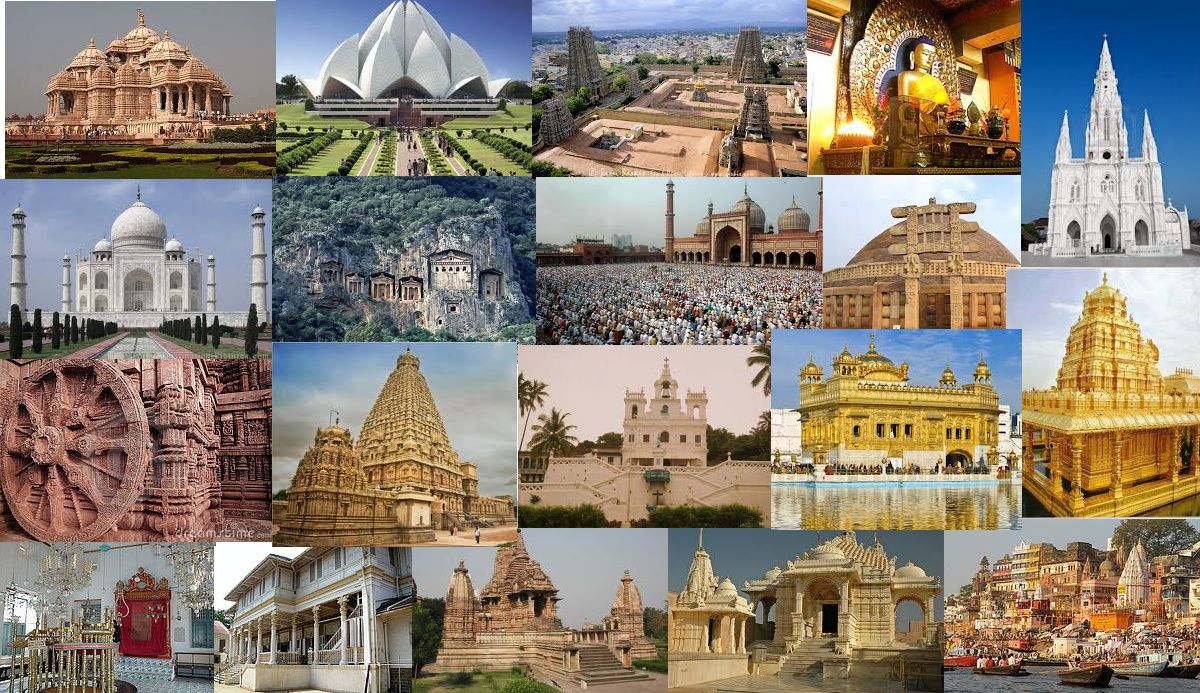 Global trends (2)
The ‘Japanese” way of living (1)

A simple but aesthetic life (5)

Looking for a different lifestyle (7)

Much work and a bad health (6)

Bar culture, café and conversation (4)

Family life (3)
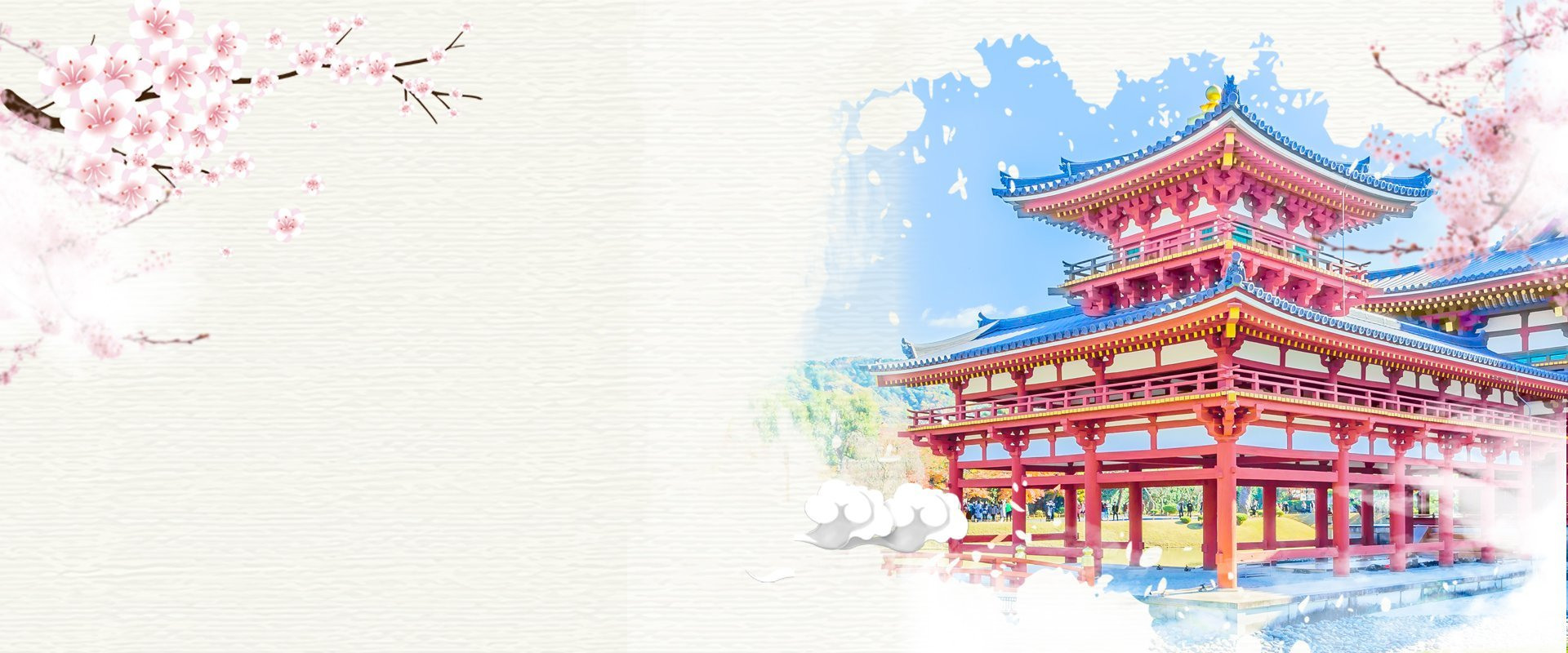 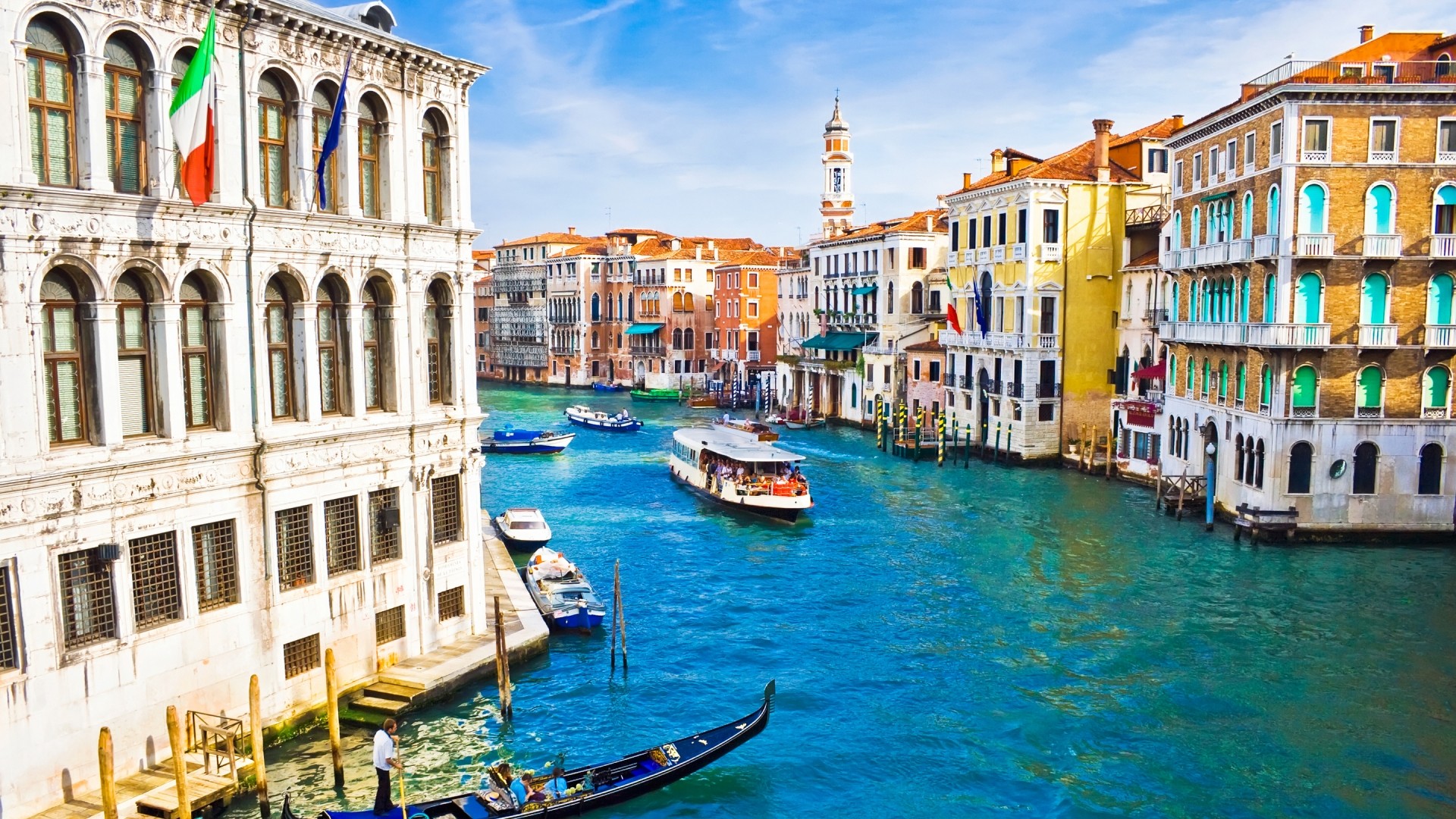 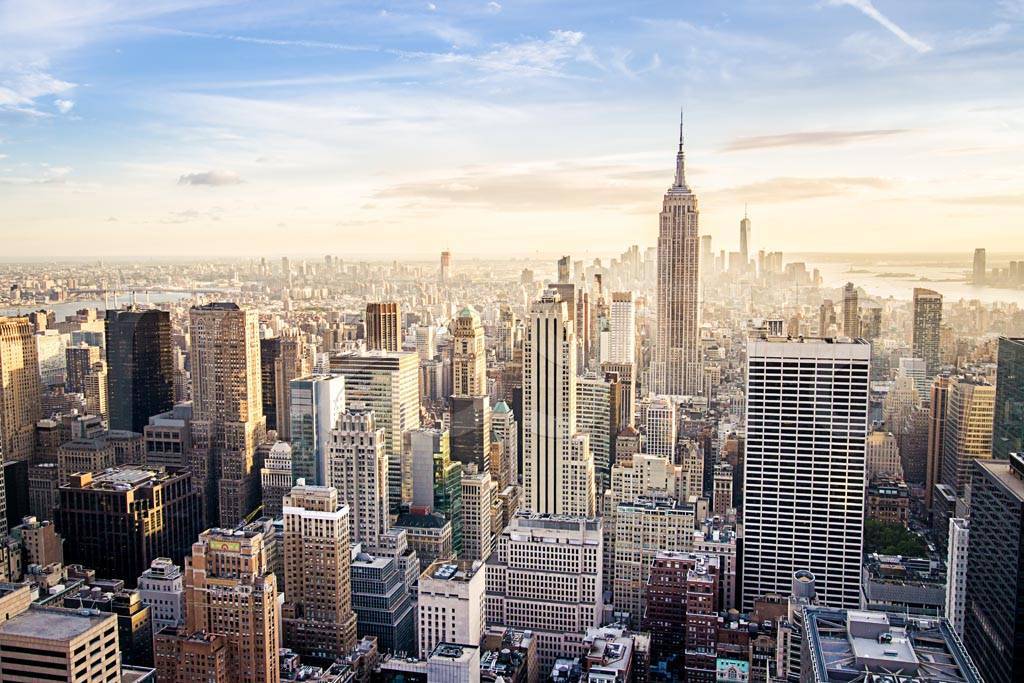 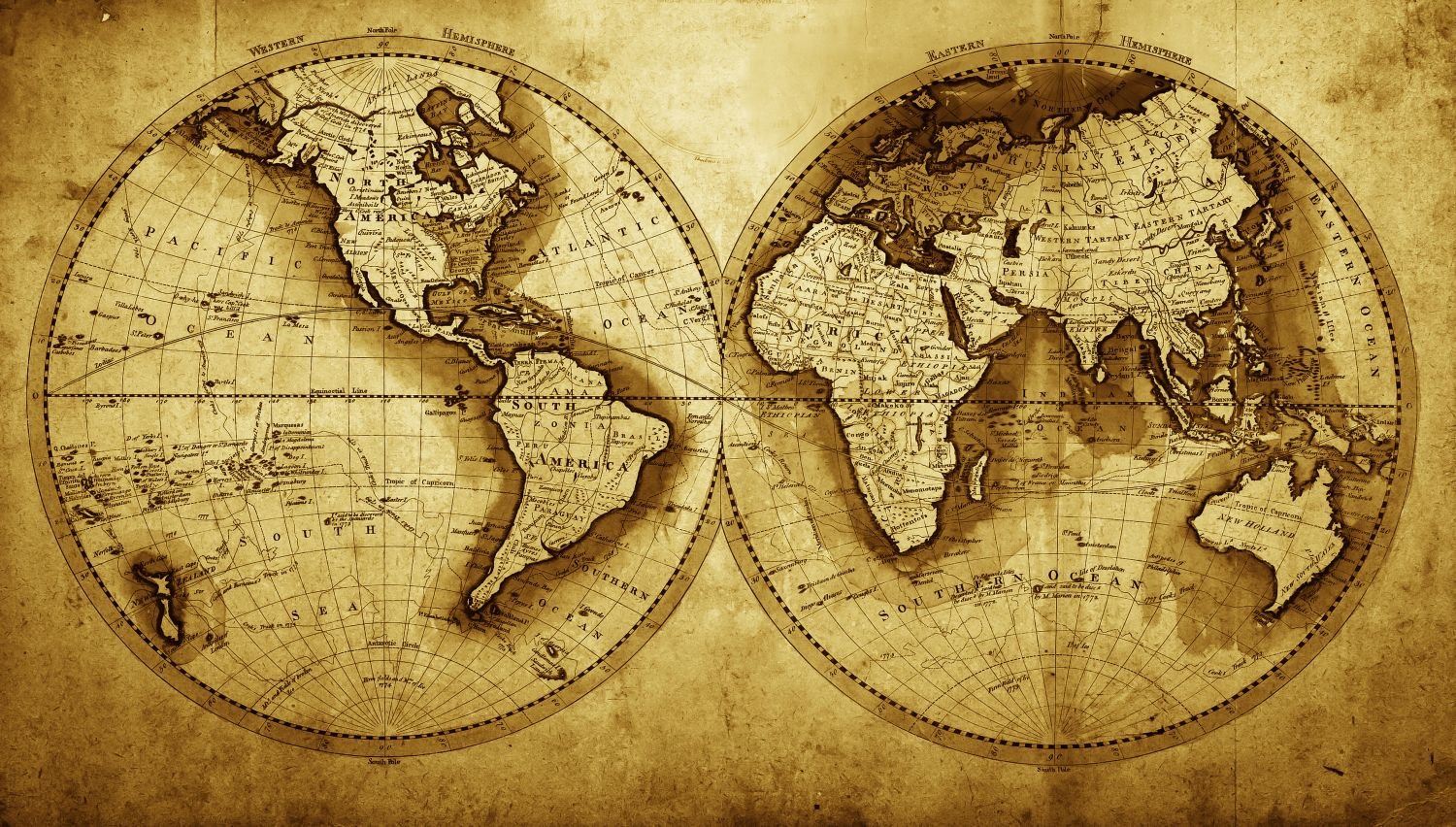 So different countries have different lifestyle. Because they have different culture, religious and philosophy. The upbringing and behavior of people are completely different.
Write an essay “The lifestyle in the USA, Italy and Japan”
in which you must compare:
working habits (hours and intensity work);
eating habits;
hobbies and pastimes
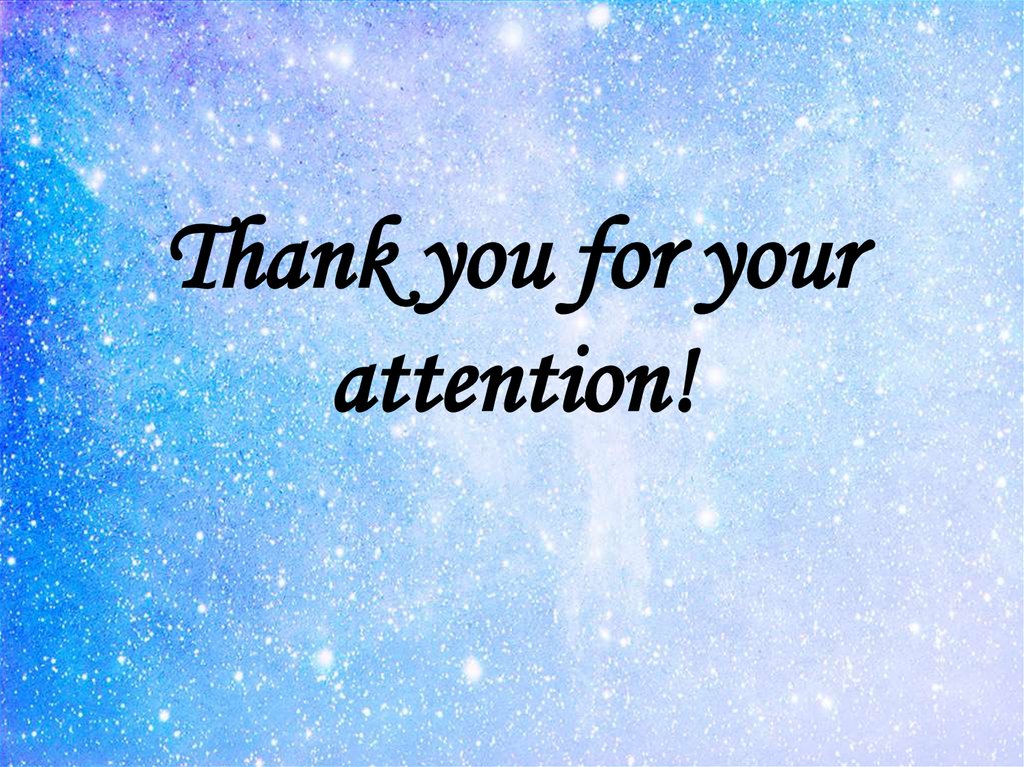